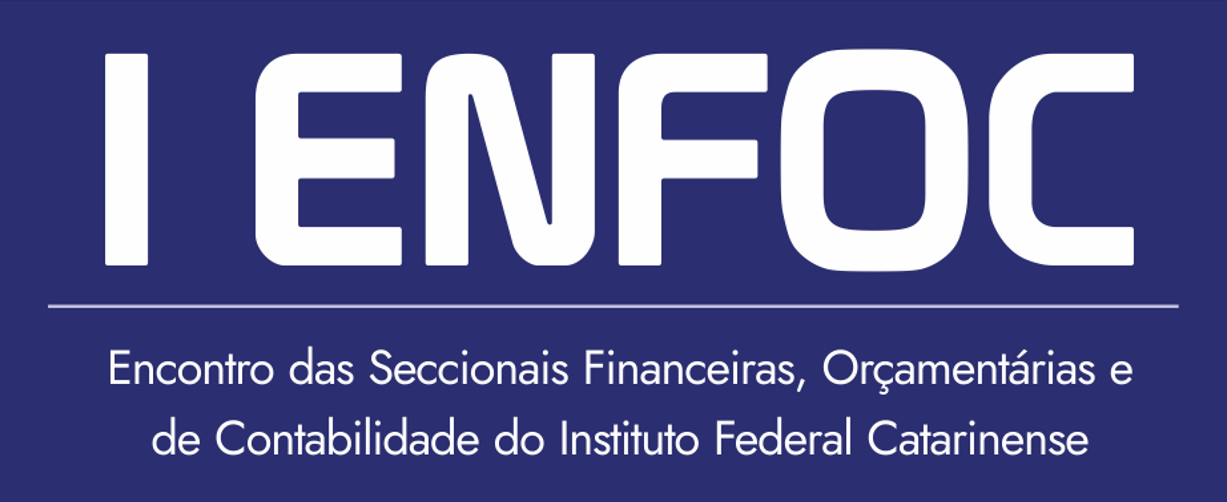 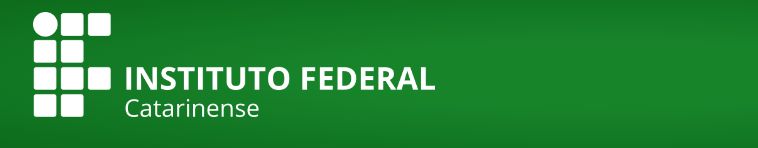 17 de setembro de 2024
(TARDE)
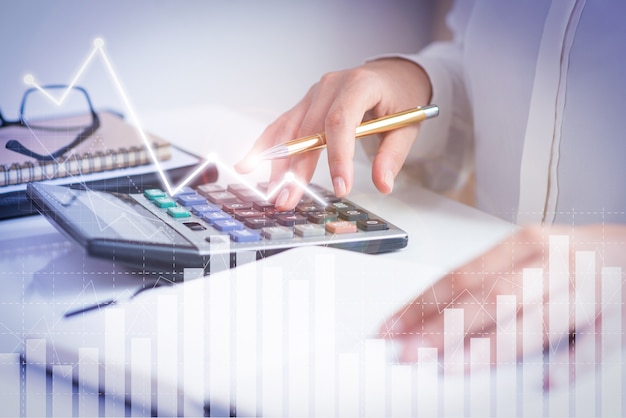 Procedimentos orçamentários
Movimentações de créditos;

Empenho das despesas com aee;

Reflexo das equações 306 e 706;

Importação empenhos no sipac.
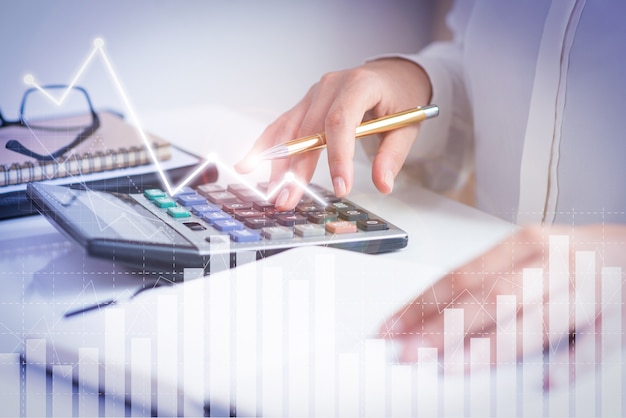 Movimentações de créditos
Conceitos:

Crédito X recurso

Provisão x destaque

Repasse x sub-repasse
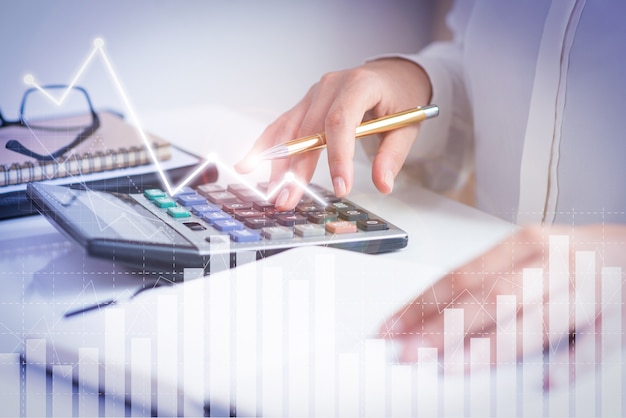 Movimentações de créditos
Crédito orçamentário – Autorização de despesas expressa em valores monetários pela LOA para atender a uma determinada programação orçamentária.

Recurso financeiro – dinheiro.
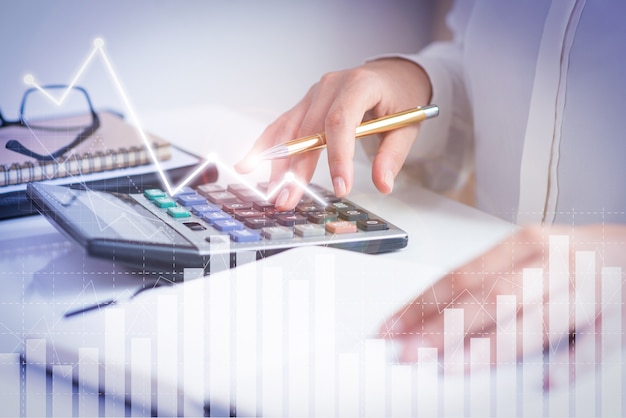 Movimentações de créditos
Provisão – Descentralização de crédito orçamentário de uma unidade orçamentária para outra do mesmo órgão.

Destaque – Descentralização de crédito orçamentário de uma unidade orçamentária para uma unidade orçamentária de outro órgão.
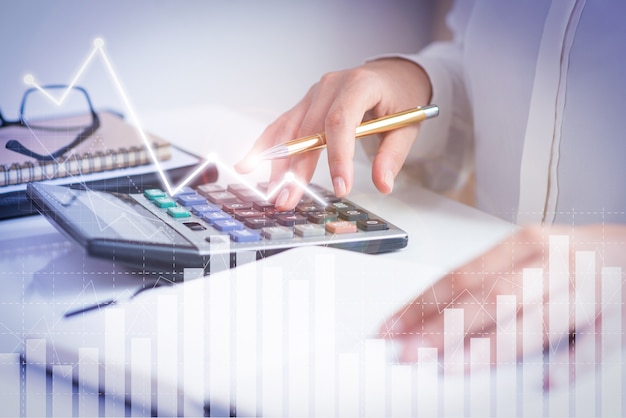 Movimentações de créditos
repasse – movimentação de recurso financeiro de um órgão superior para um órgão subordinado.

Sub-repasse – movimentação de recurso financeiro do órgão para suas ug's, ou entre ug's.
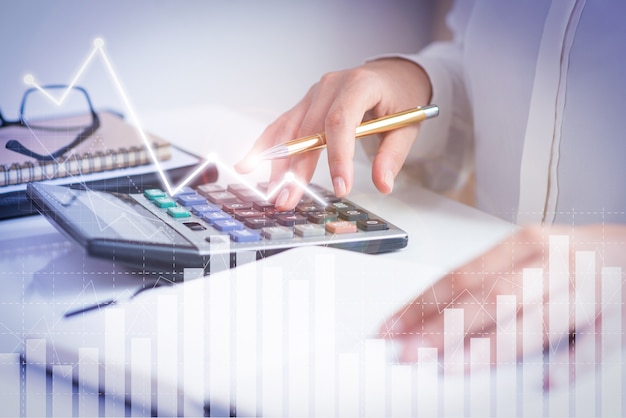 Movimentações de créditos
Provisão – FEITO VIA NC
eveNto DE ENVIO: 300063
EVENTO DE anulação (ESTORNO): 300083 (QUEM ENVIOU)
EVENTO DE DEVOLUÇÃO: 300084 (QUEM RECEBEU)
NOS EVENTOS DE estorno E DEVOLUÇÃO, OS DADOS ORÇAMENTÁRIOS DEVEM SER OS MESMOS DO QUE FOI ENVIADO.
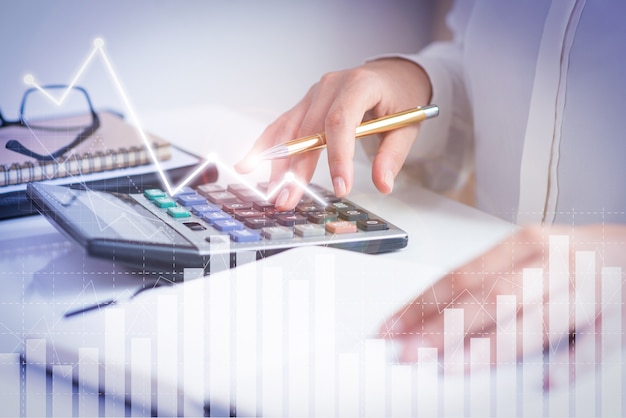 Movimentações de créditos
DESTAQUE para unidades do mec – FEITO VIA NC
eveNto DE ENVIO: 300300
EVENTO DE anulação (ESTORNO): 300302 (QUEM ENVIOU)
EVENTO DE DEVOLUÇÃO: 300301 (QUEM RECEBEU)
NOS EVENTOS DE ESTORNO E DEVOLUÇÃO, OS DADOS ORÇAMENTÁRIOS DEVEM SER OS MESMOS DO QUE FOI ENVIADO.
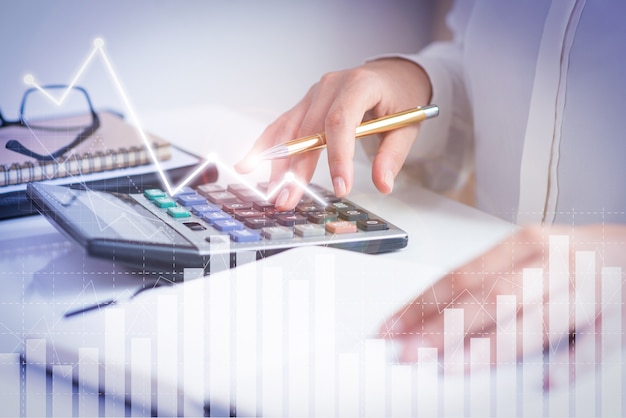 Movimentações de créditos
DESTAQUE unidades de outros ministérios – FEITO VIA NC
eveNto DE ENVIO: 300309
EVENTO DE anulação (ESTORNO): 300311 (QUEM ENVIOU)
EVENTO DE DEVOLUÇÃO: 300310 (QUEM RECEBEU)
NOS EVENTOS DE ESTORNO E DEVOLUÇÃO, OS DADOS ORÇAMENTÁRIOS DEVEM SER OS MESMOS DO QUE FOI ENVIADO.
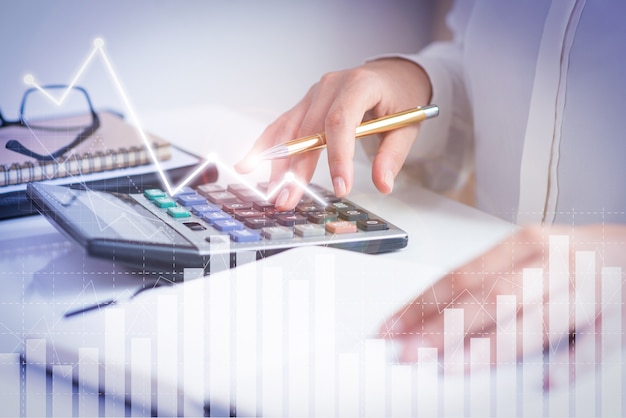 Movimentações de créditos
PLANO INTERNO (pi) - é o instrumento de planejamento, acompanhamento e controle das ações do Órgão, usado como forma de detalhamento do Projeto ou Atividade, sendo de uso exclusivo de cada Órgão;
CONGLOMERADO DE INFORMAÇÕES ORÇAMENTÁRIAS;
PORTARIA Nº 3, DE 10 DE DEZEMBRO DE 2021.
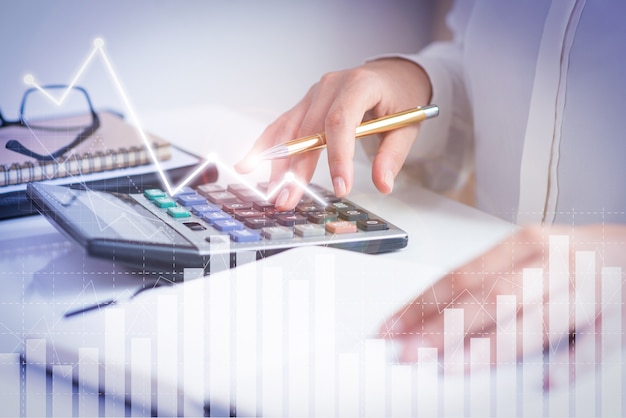 Movimentações de créditos
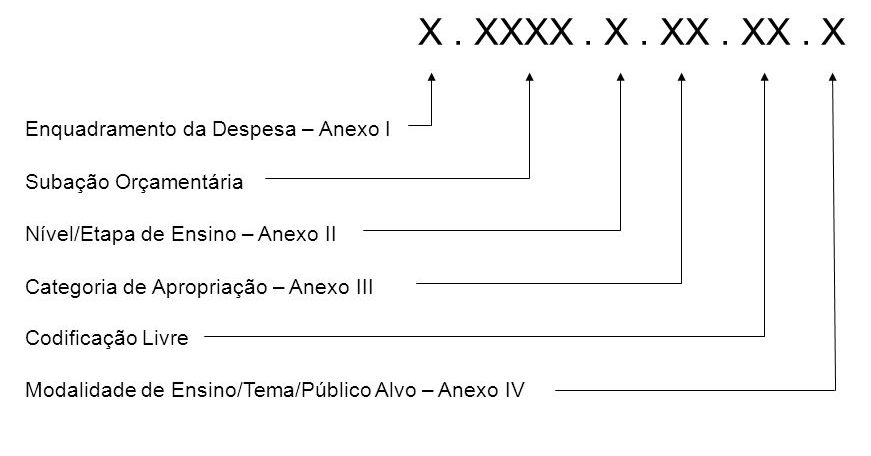 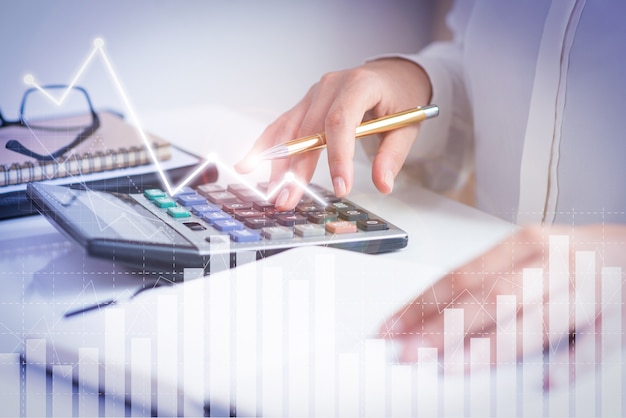 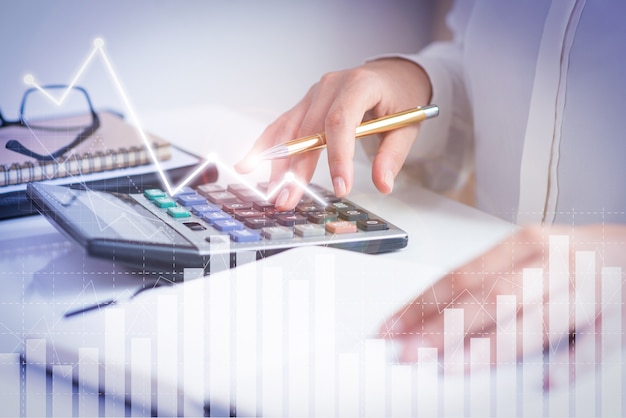 Empenho das despesas com aee
Orçamento específico para atender despesas com alunos pcd ou aee – atendimento educacional especializado;

Usado para contratos com serviços terceirizados de acompanhamento pedagógico e intérprete e tradutor de libras;
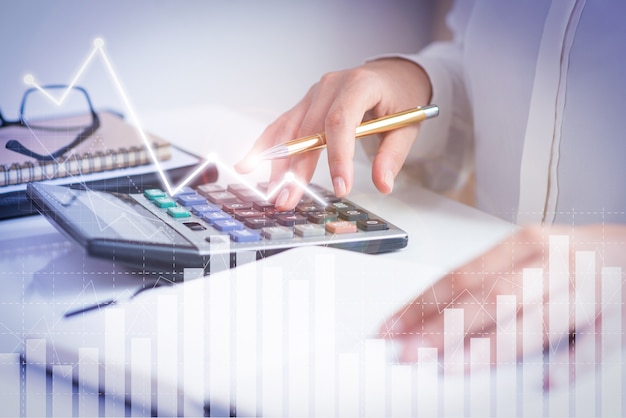 Empenho das despesas com aee
Natureza de despesa: 33.90.34.01 - outras despesas de pessoal constante em contratos de terceirização que computa os limites das despesas com pessoal. Quando ocorre a contratação de pessoas cujo cargo exista no pcctae (diferença de usar a nd 33.90.37.XX)
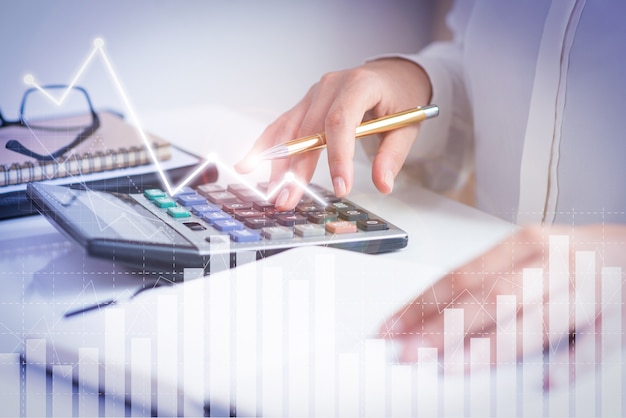 Empenho das despesas com aee
VPD: 3.3.2.4.1.01.00 - CONTRATO DE TERCEIRIZAÇÃO POR SUBSTITUIÇÃO DE MÃO DE OBRA (despesas de pessoal constante em contratos de terceirização que computa os limites das despesas com pessoal. Quando ocorre a contratação de pessoas cujo cargo exista no pcctae. diferença de usar a nd 3.3.2.3.1.02.00)
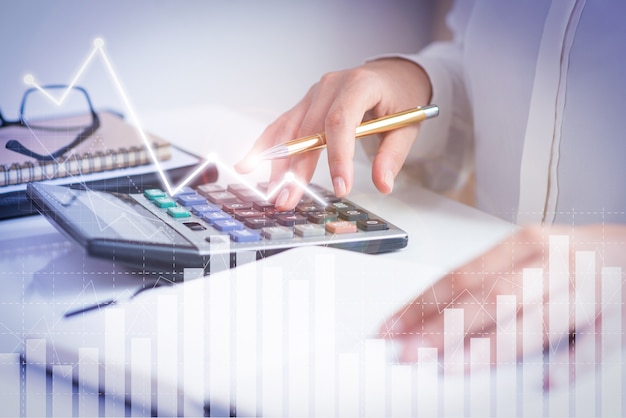 INTERVALO
RETORNO ÀS 16:00 HRS
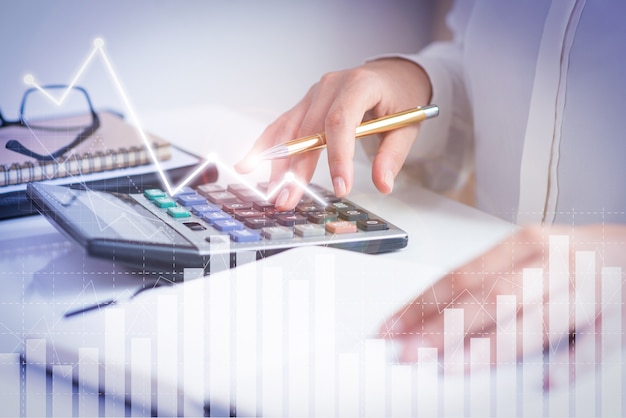 REFLEXO DAS EQUAÇÕES 306 E 706
EQUAÇÃO 306 – APROPRIAÇÃO DESPESAS FORA DO PERÍODO DE COMPETÊNCIA: VALORES APROPRIADOS APÓS A OCORRÊNCIA DO FATO GERADOR.
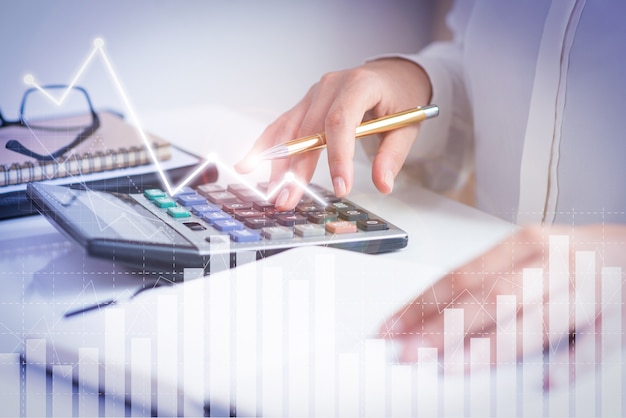 REFLEXO DAS EQUAÇÕES 306 E 706
EQUAÇÃO 306 em 2023:
Média de 22,15%
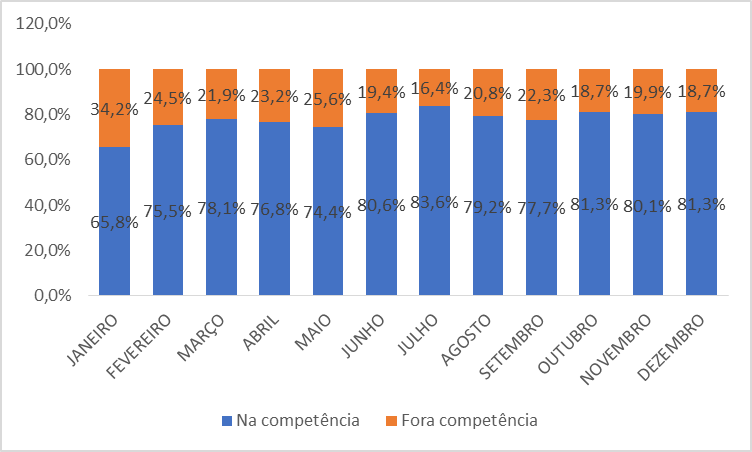 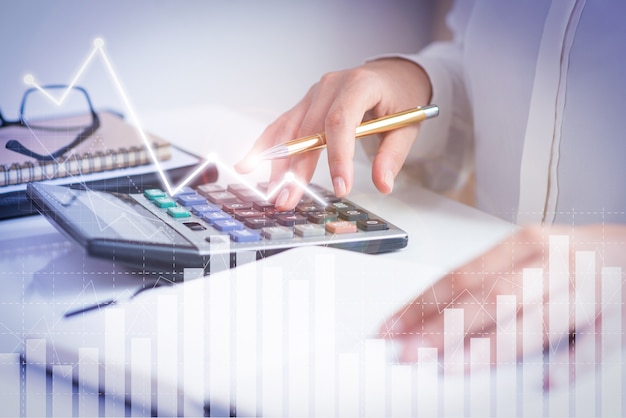 REFLEXO DAS EQUAÇÕES 306 E 706
EQUAÇÃO 306 em 2024:
Média de 28,26%
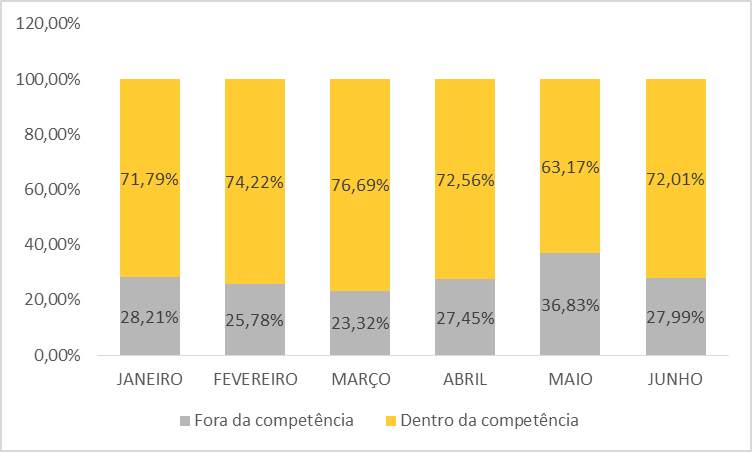 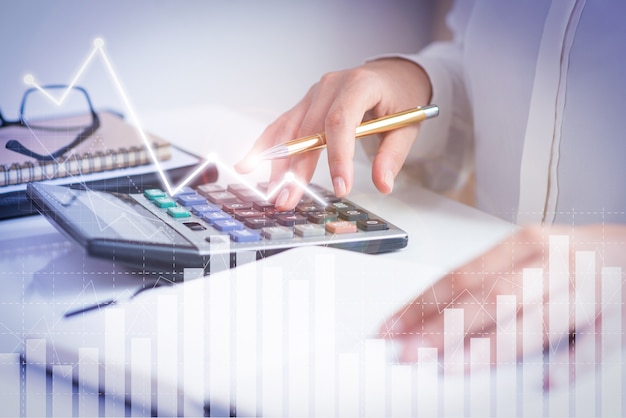 REFLEXO DAS EQUAÇÕES 306 E 706
EQUAÇÃO 306:
A extração se dá pelo tesouro gerencial que traz todos os lançamentos que geram VPD (contratos, despesas gerais, diárias, depreciação, etc);
A análise deve considerar as despesas que não fazem parte do mês sob análise, não considerando expectativas de despesas não registradas;
Importância de indicar uma observação adequada, com a competência (fato gerador) a que se refere a despesa.
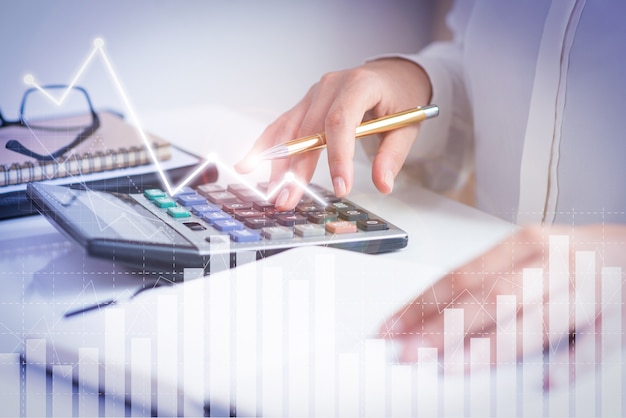 REFLEXO DAS EQUAÇÕES 306 E 706
EQUAÇÃO 306 – EXEMPLOS DE FATO GERADOR:
CONTRATO: MÊS DA EFETIVA PRESTÃO DO SERVIÇO;
MATERIAIS: DIA DA DISPONIBILIZAÇÃO DO MATERIAL (PODE INDICAR A DATA DE EMISSÃO DA NF);
DIÁRIAS: DIA DO AFASTAMENTO;
RMA E RMB: MÊS DO CONSUMO DA DEPRECIAÇÃO/AMORTIZAÇÃO OU DO ALMOXARIFADO.
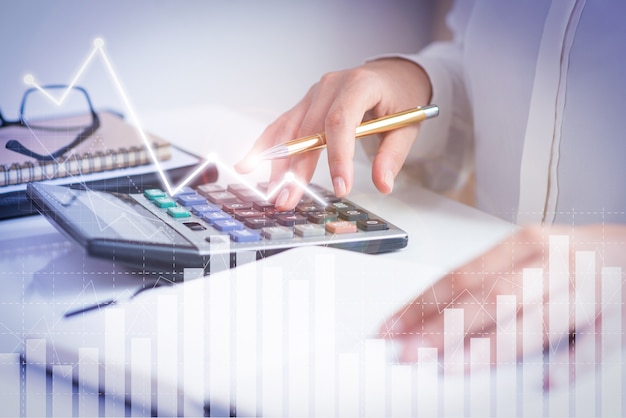 REFLEXO DAS EQUAÇÕES 306 E 706
EQUAÇÃO 306 – Exemplos de descrições:
PGTO DO(S) INSTR.(S) DE COBRANCA(S) NUM.(S): x, CONTRATO Nº: x/20xx - 20.603.864/0001-05 - AAAB COMERCIO lTDA, PROC.(S) NUM.(S): 23348.000457/2024-74. Competência : 06/2024;
PAGAMENTO DE BOLSAS DE ESTUDO DO EDITAL 102/2023, CONFORME REQUISICAO DE PAGAMENTO DE BOLSISTAS/CPPAC 112/2024. Competência 6/2024;
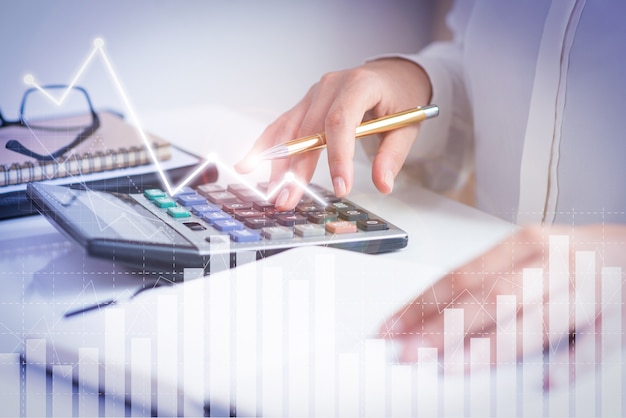 REFLEXO DAS EQUAÇÕES 306 E 706
EQUAÇÃO 306 – Exemplos de descrições:
NF 20, MARTINHO REFERENTE A AQUISICAO DE GENEROS ALIMENTICIOS PARA O PNAE ENTREGUES NO MES DE JUNHO/2024;
fatura 8021513, EBC COMUNICACAO REFERENTE A PUBLICACAO LEGAL EM JORNAL NO DIA 22/05/2024;
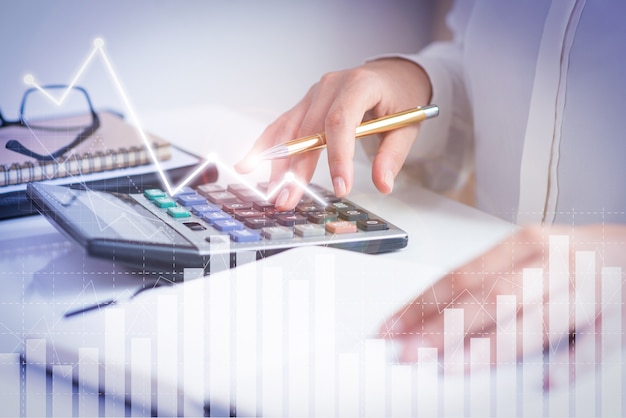 REFLEXO DAS EQUAÇÕES 306 E 706
EQUAÇÃO 306 – Exemplos de descrições:
PROC 000728/24 DOC GERADO PELO SCDP. PCDP 000XXX/24 P/ PGTO. DE 1,5 DIARIA(S) REF. A VIAGEM EM TERRITORIO NACIONAL NO PERIODO DE 11/06/2024 A 12/06/2024;
LIQUIDAÇÃO NF 150 REFERENTE AQUISICAO DE GENEROS ALIMENTICIOS REF DSP 108/2023;
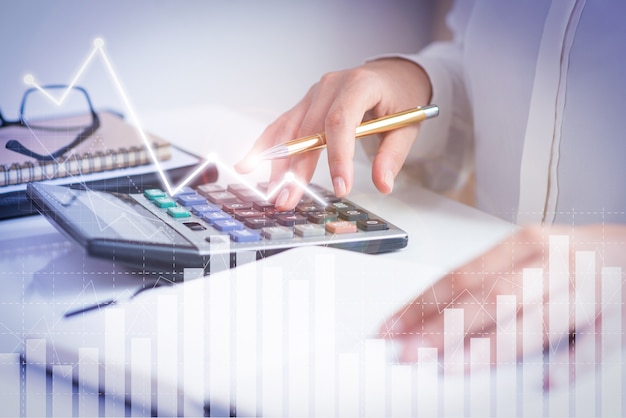 REFLEXO DAS EQUAÇÕES 306 E 706
EQUAÇÃO 306 – métodos de redução:
lançamentos retroativos conforme prazos do >confecmes;
Lançamento das despesas como "em liquidação";
Alinhamento com os setores e servidores envolvidos para identificar as causas e manter o fluxo de conferência, ateste e liquidação das despesas dentro dos prazos;
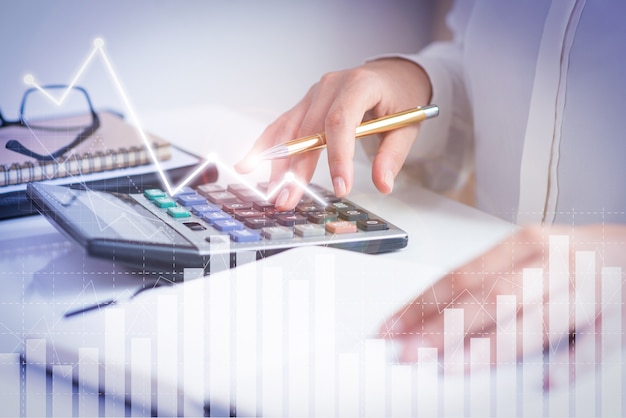 REFLEXO DAS EQUAÇÕES 306 E 706
EQUAÇÃO 706 – Despesas DO EXERCÍCIO PAGAS COM RECURSOS DE RAP: PAGAMENTO DE DESPESAS CUJO FATO GERADOR OCORREU NO EXERCÍCIO CORRENTE, UTILIZANDO-SE EMPENHOS INSCRITOS EM RAP.
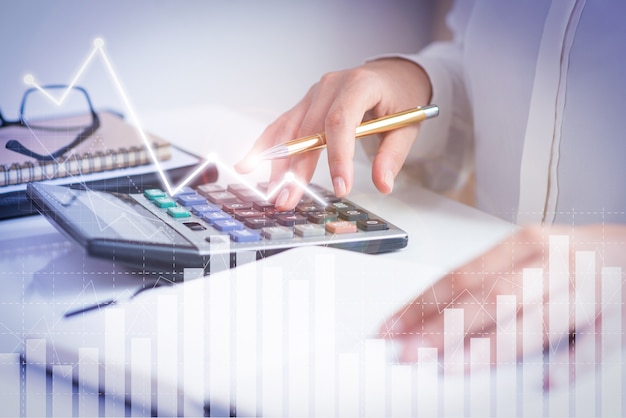 REFLEXO DAS EQUAÇÕES 306 E 706
EQUAÇÃO 706 em 2023:
Média de 17,96%
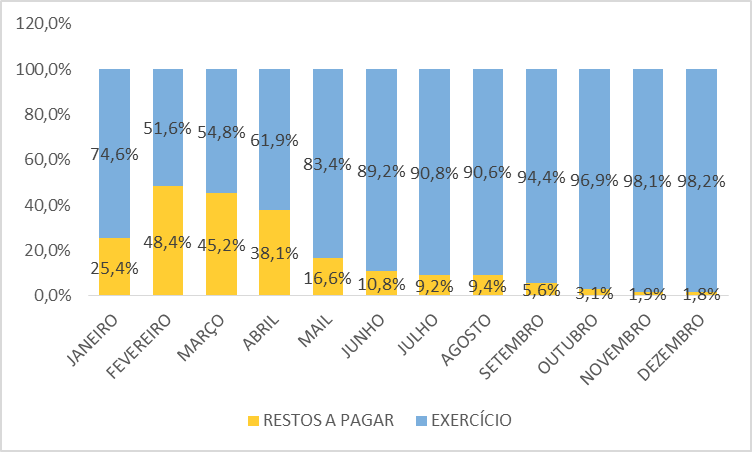 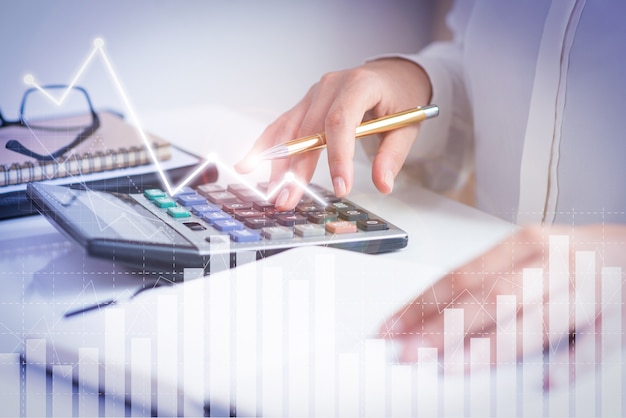 REFLEXO DAS EQUAÇÕES 306 E 706
EQUAÇÃO 706 em 2024:
Média de 35,67%
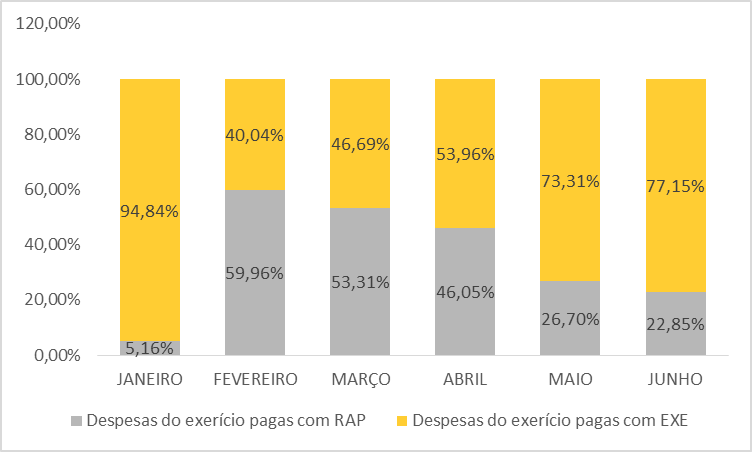 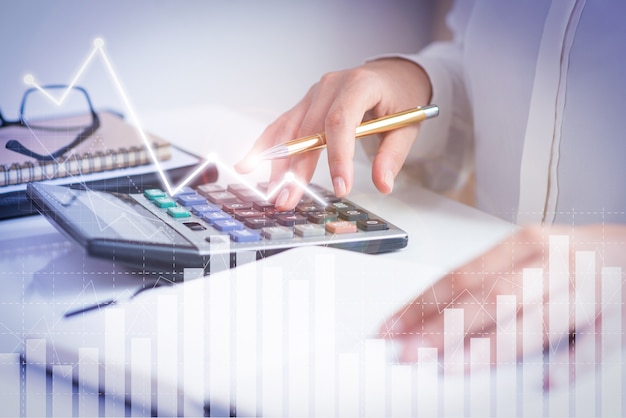 REFLEXO DAS EQUAÇÕES 306 E 706
EQUAÇÃO 706:
A extração se dá pelo tesouro gerencial que traz todos os pagamentos ocorridos (OB, df, dr, etc). ANÁLISE ESPECIAL NOS PRIMEIROS MESES DO ANO;
A análise deve considerar os pagamentos de rap, processados e não processados, ocorridos no mês sob análise, que ocorreram em razão de despesas do exercício corrente;
Importância de indicar uma observação adequada, com a competência (fato gerador) a que se refere a despesa.
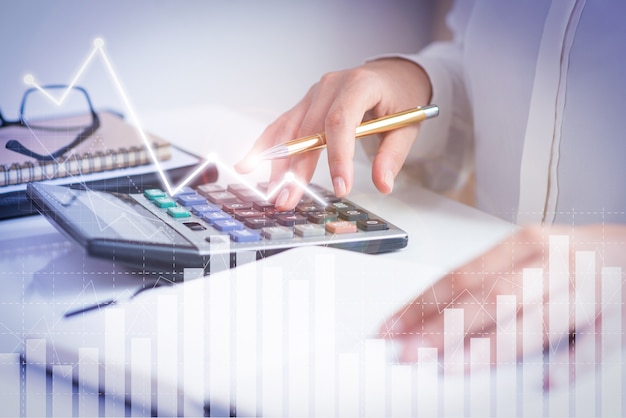 REFLEXO DAS EQUAÇÕES 306 E 706
EQUAÇÃO 706 – Exemplos de descrições:
PGTO DO(S) INSTR.(S) DE COBRANCA(S) NUM.(S): X, CONTRATO Nº: X/20XX  - 08.336.783/0001-90 - CELESC DISTRIBUICAO S.A, PROC.(S) NUM.(S): 23348.006350/2021-97, DO(S) FORNECIMENTO(S)/SERVICO(S) PRESTADO(S) AO(S) MES(ES): 05/2024;
RETENCAO DE TRIBUTOS FEDERAIS (IR, CSLL, PIS, COFINS) SOBRE A NOTA FISCAL 40049, CONFORME INSTRUCAO NORMATIVA RFB NO 1.234/2012;
S/NF 730.
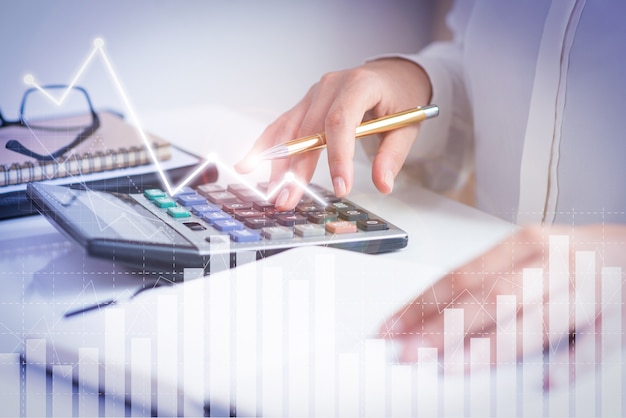 REFLEXO DAS EQUAÇÕES 306 E 706
EQUAÇÃO 706 – métodos de redução:
Compreensão do princípio da anualidade orçamentária;
Alinhamento com os GESTORES para IDENTIFICAÇÃO E REDUÇÃO DOS SALDOS INDEVIDOS DE RAP;
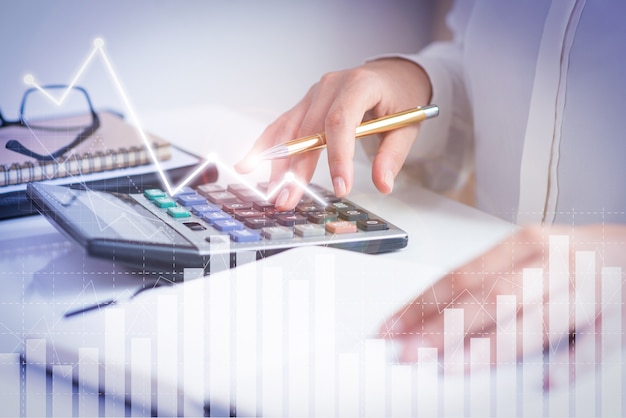 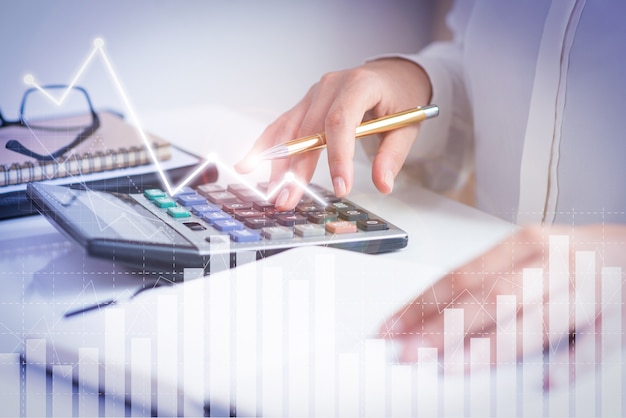 IMPORTAÇÃO EMPENHOS NO SIPAC
No Siafi Web, ACESSAR o comando SOLEXTDAD;
escolher o documento Nota de Empenho;
Tipo de Extração Única;
preencher a UG e o período desejado;
clicar em solicitar.
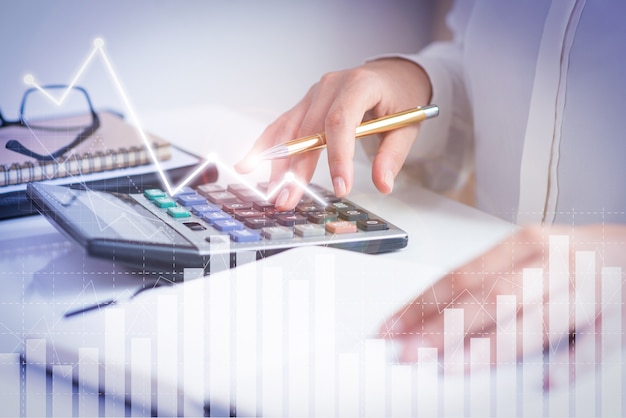 IMPORTAÇÃO EMPENHOS NO SIPAC
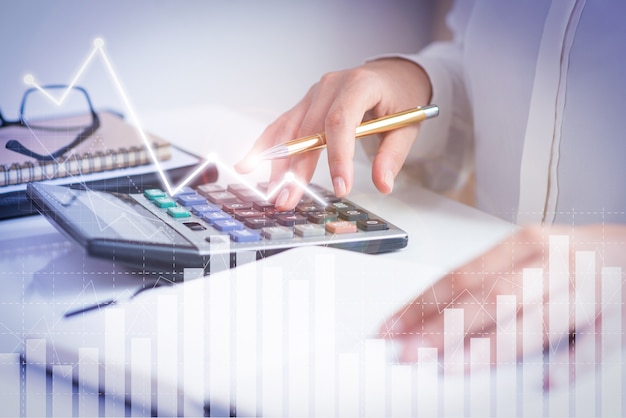 IMPORTAÇÃO EMPENHOS NO SIPAC
No dia seguinte, acessar o Siafi Web e digitar o comando conextDAD;
escolher o documento Nota de Empenho;
clicar em pesquisar;
Clicar no arquivo gerado desejado;
Clicar em download.
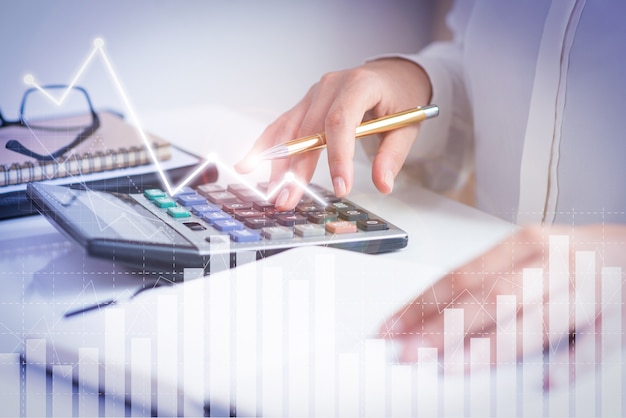 IMPORTAÇÃO EMPENHOS NO SIPAC
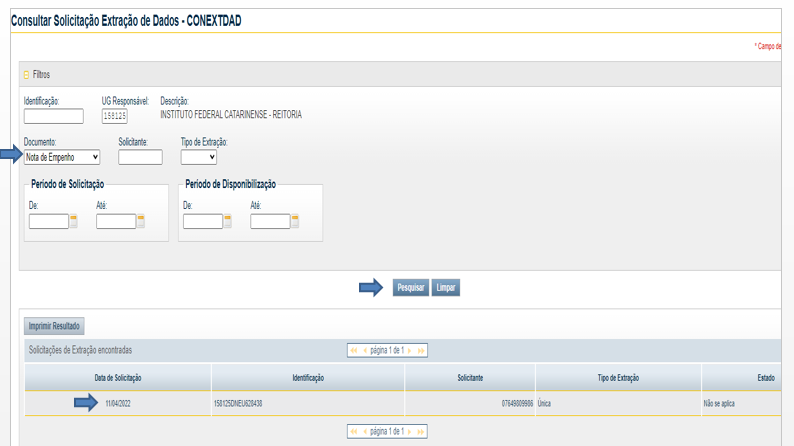 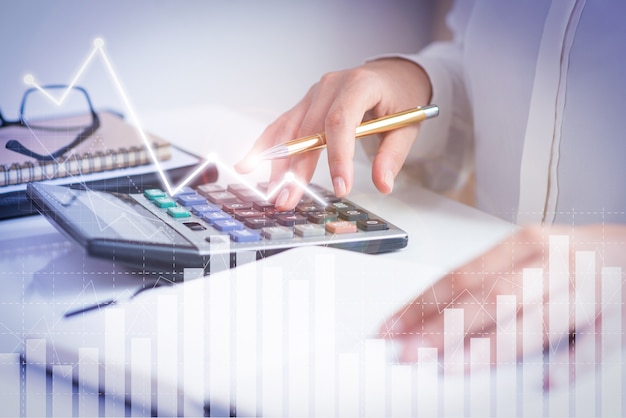 IMPORTAÇÃO EMPENHOS NO SIPAC
No sipac, acessar o módulo orçamento;
Clicar na aba integração siafi;
clicar em nota de empenho do item leitura de arquivos do SIAFI WEb;
Clicar no arquivo gerado desejado;
Clicar em download.
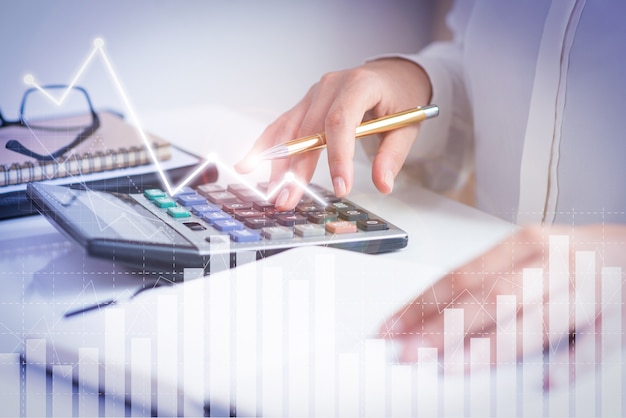 IMPORTAÇÃO EMPENHOS NO SIPAC
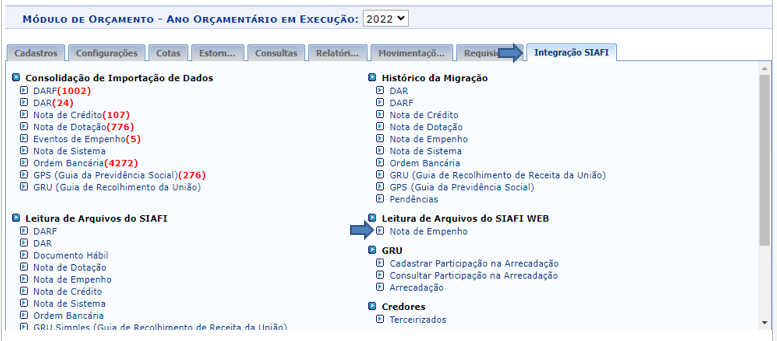 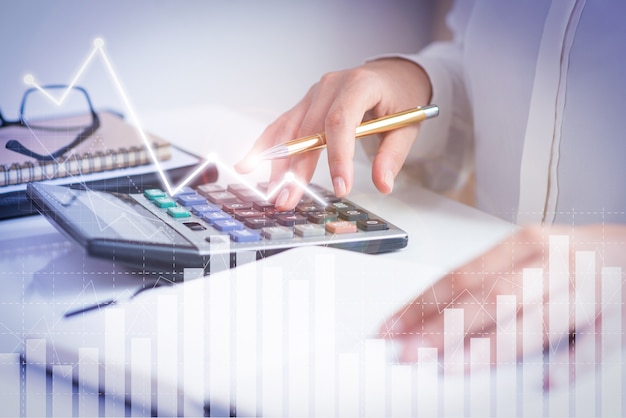 IMPORTAÇÃO EMPENHOS NO SIPAC
Realizar a extração do arquivo xml gerado no arquivo zip do siafi web;
Selecionar o arquivo;
clicar em processar;
O sistema retornará mensagem de importação realizada com sucesso.
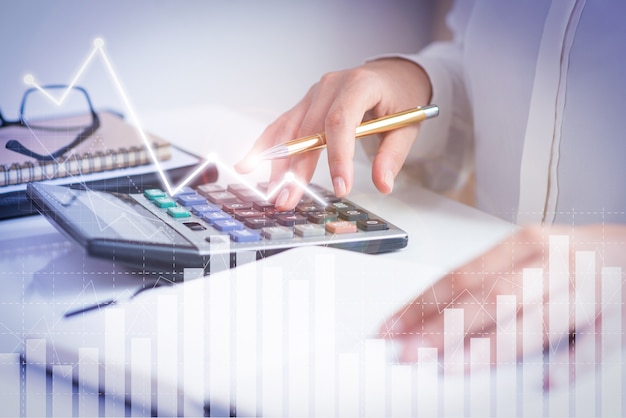 IMPORTAÇÃO EMPENHOS NO SIPAC
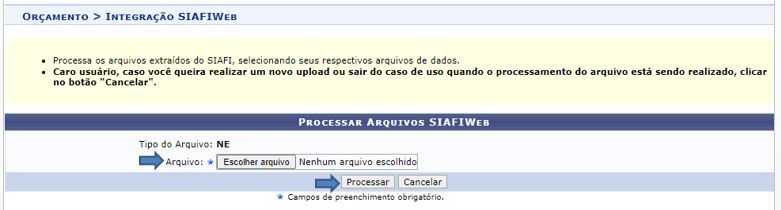 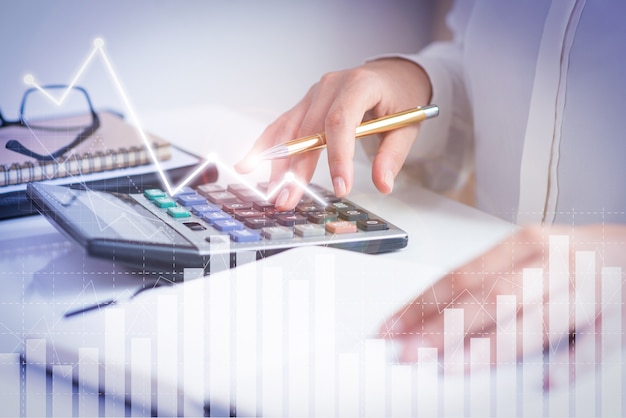 IMPORTAÇÃO EMPENHOS NO SIPAC
Clicar na aba movimentações;
No item integração siafi, verificar se permaneceram registros pendentes de regularização;
Clicar nos referidos empenhos apresentados e preencher as informações solicitadas pelo sistema.
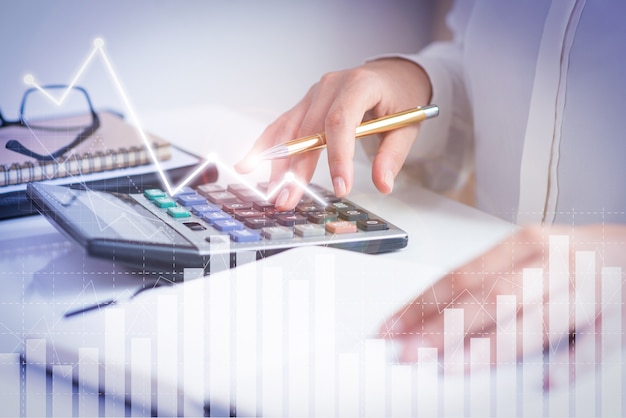 IMPORTAÇÃO EMPENHOS NO SIPAC
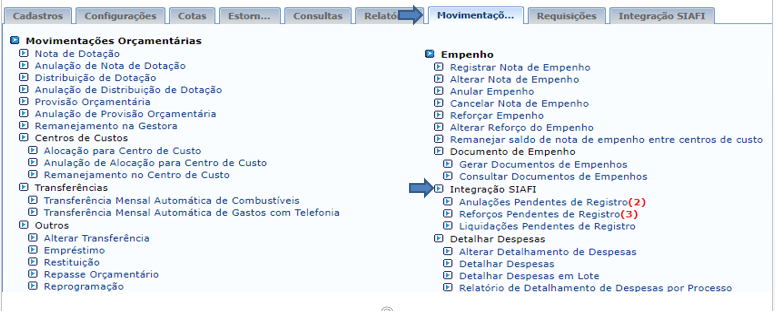 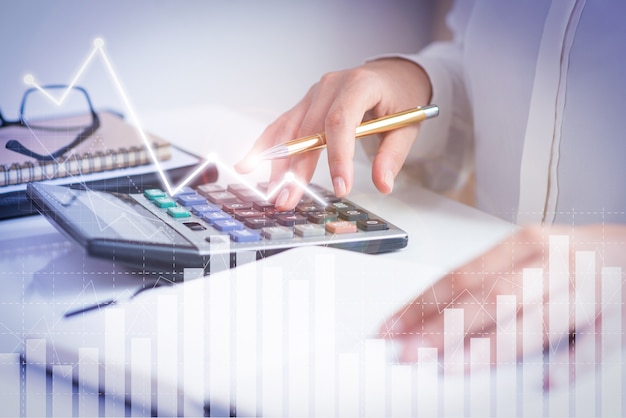 Obrigado pela atenção
início amanhã às 08:00 HRS
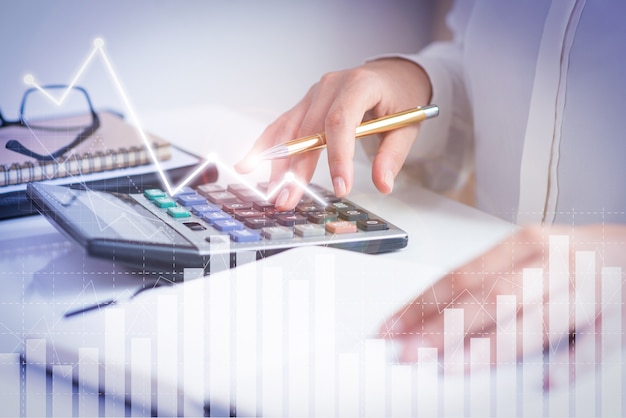